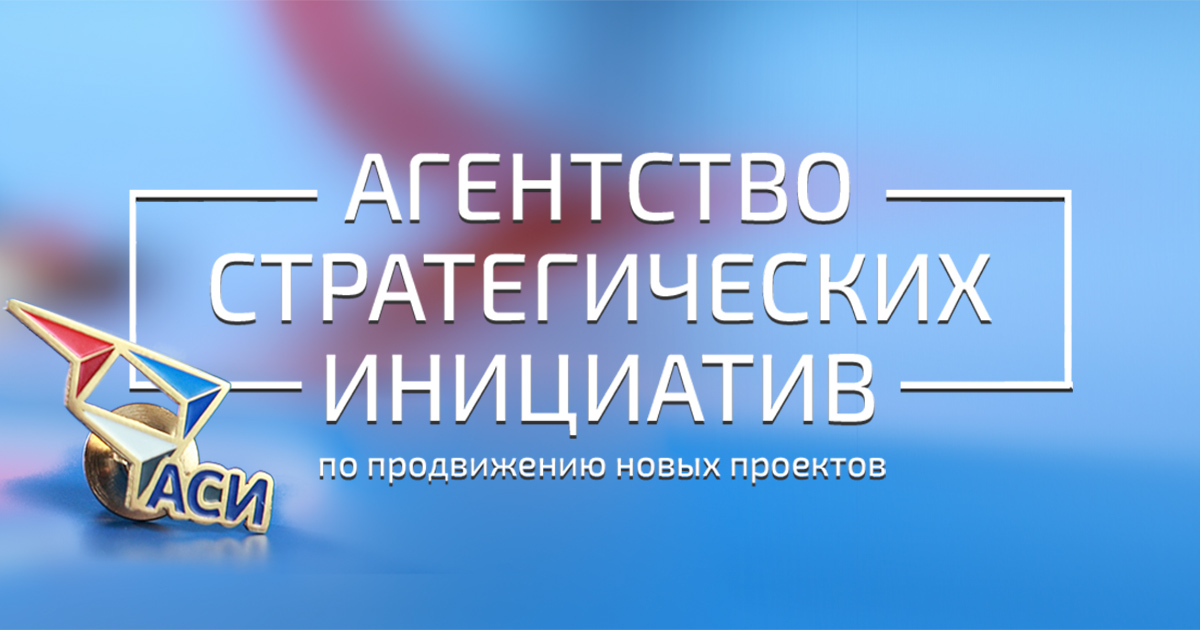 АСИ открыло набор общественных представителей в регионах
Агентство стратегических инициатив (АСИ) запустило открытый отбор общественных представителей для развития своей экосистемы и популяризации собственных сервисов.
 
Среди нововведений отбора - публичная активность участников: их смогут поддержать все желающие, причем как очно, приняв участие в мероприятиях, так и онлайн-голосованием.
 
Заявки на участие в отборе принимаются в Leader-ID (https://leader-id.ru/specials/openselection communitvrepresentatives/)
Представительская сеть АСИ будет работать во всех регионах по каждому направлению
«Предпринимательство и технологии»
«Образование и кадры»
«Социальные проекты»
«Городское развитие».
Первый этап отбора
онлайн-подача заявок продлится до 10 ноября
претендентам нужно подготовить эссе по стратегии своего личностного и профессионального развития, а также видеопрезентацию
Второй этап отбора (состоит из двух шагов)
Первый шаг
 «Очная региональная активность» 
пройдет с 14 по 24 ноября
участники отбора должны будут провести открытые мероприятия на площадках инфраструктуры АСИ с презентацией своей стратегии
Второй шаг
«Онлайн-активность» 
продлится с 14 ноября по 20 декабря
приветствуется максимальная активность в цифровых медиа
Также до 20 декабря пройдет онлайн-голосование за каждого из претендентов
Третий этап (финальный)
очный этап открытого отбора состоится 5-10 декабря в виде деловой игры
 участники должны будут найти решение реальных задач, стоящих перед АСИ при работе с проектами и инициативами Агентства, развитии сообщества, вовлечении лидеров и взаимодействии с участниками экосистемы агентства
 итоги отбора подведут до конца 2019 года
Глава АСИ Светлана Чупшева:
«Перед агентством стоит задача развития региональной, партнерской и экспертной сети, это наш приоритет. Мы впервые объявляем столь масштабный отбор - по 85 регионам и по четырем направлениям. Общественным представителям АСИ будут делегированы полномочия не только представления агентства в регионах по ключевым направлениям работы, но и по формированию партнерств, взаимодействию с сообществами, координации экспертной деятельности и реализации инициатив по задачам агентства»
Ссылка на официальный релиз на сайте АСИ:https://asi.ru/news/112819/
Ссылка на официальные страницы АСИ в соцсетях:

Facebook  https://www.facebook.eom/asi.russia/

«Вконтакте»  https://vk.com/asi.ru

Instagram  https://www.instagram.com/asi_rf/